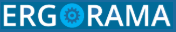 Ολοκληρωμένο Πληροφοριακό Σύστημα 
ΕΣΠΑ 2014-2020
Ολοκλήρωση Πράξεων
Εισηγητές: Άννα Γιάνναρου 
Ειδική Υπηρεσία Θεσμικής Υποστήριξης  & Πληροφοριακών Συστημάτων
Υποδιεύθυνση ΟΠΣ
Ιούλιος 2024
Υπουργείο Εθνικής Οικονομίας και Οικονομικών
Γενική Γραμματεία Δημοσίων Επενδύσεων & ΕΣΠΑ
Εθνική Αρχή Συντονισμού
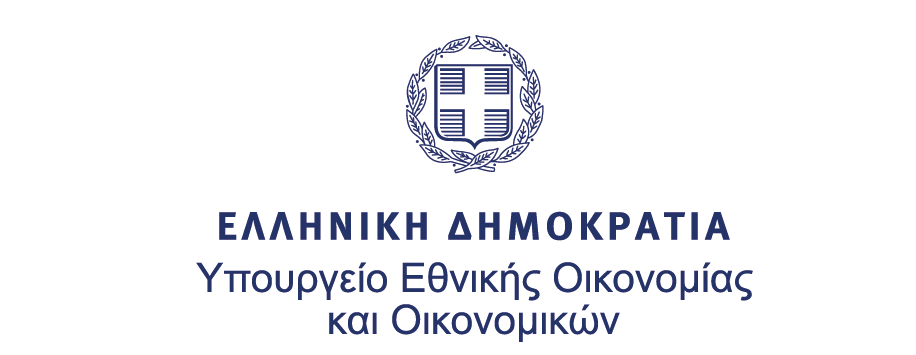 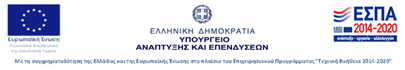 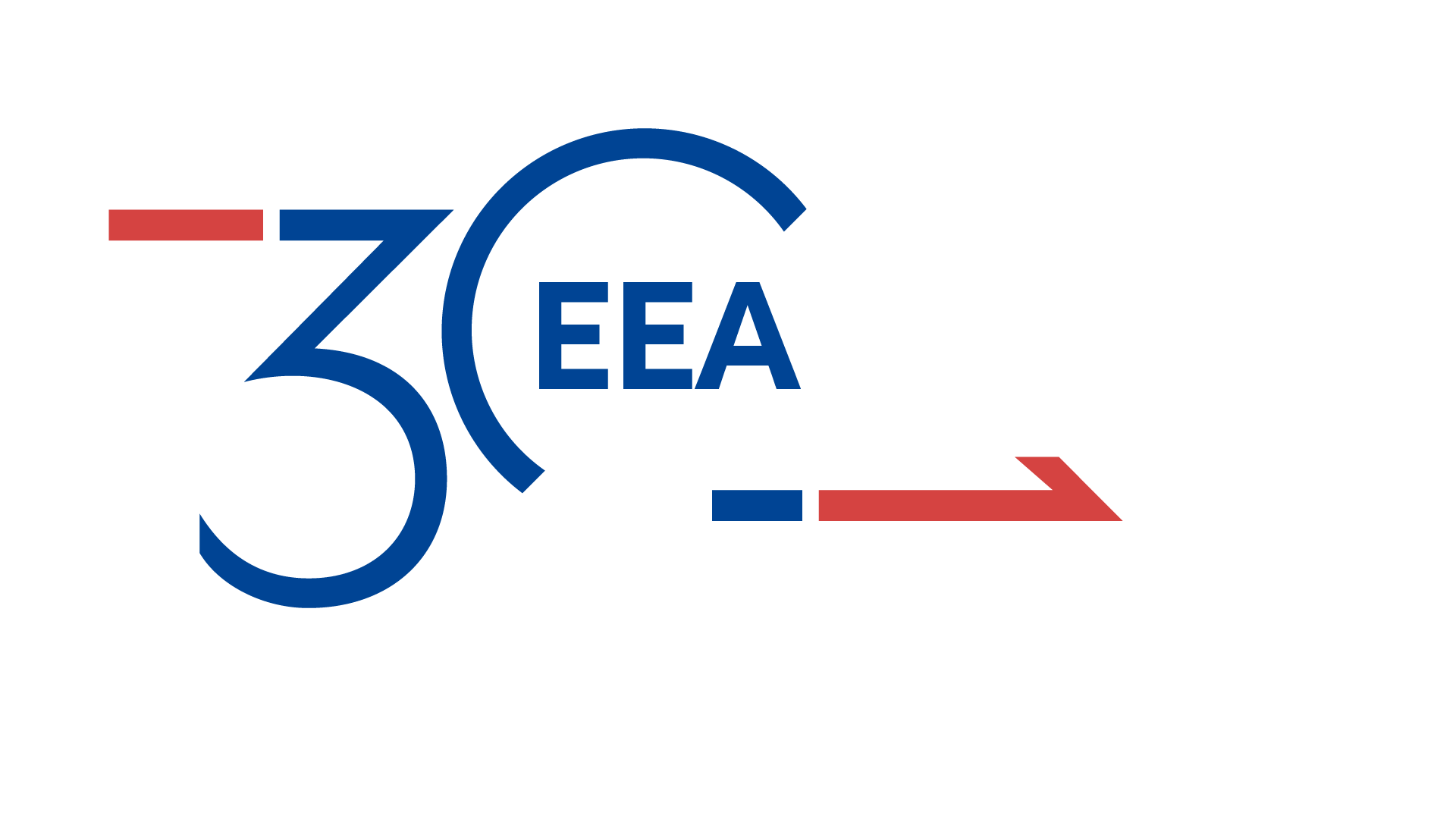 Βήματα Ολοκλήρωσης Πράξης στο ΟΠΣ
1.	Εξαγωγή αναφορών
2.	Υποβολή ΔΔΔ που εκκρεμούν
3.	Υποβολή ΤΔΥ ολοκλήρωσης 
4.	Υποβολή ΤΔΠ ολοκλήρωσης
2
Εξαγωγή Αναφορών
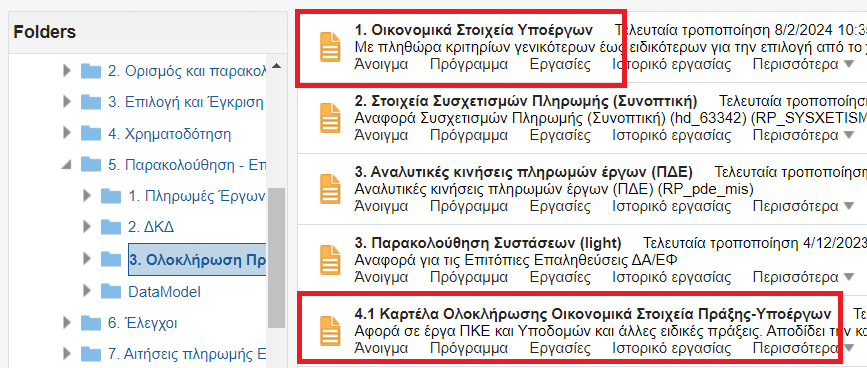 H Καρτέλα 4.1 έχει υλοποίηση δεικτών ανά ΑΤΠ βάσει των αποδεκτών ΔΕΔ
3
Εξαγωγή Αναφορών
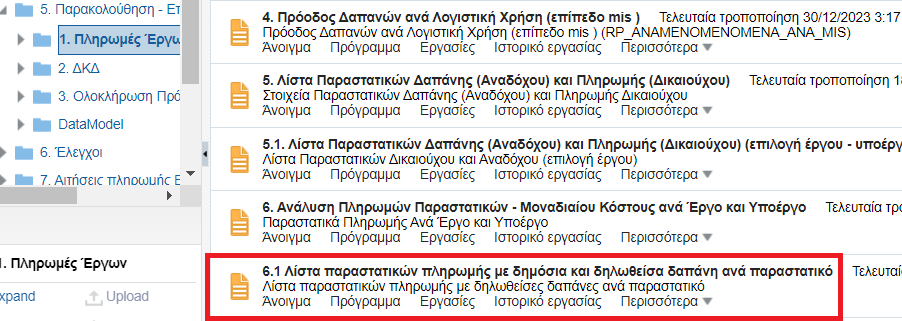 Η Αναφορά 5.1.6.1 είναι πολύ χρήσιμη για τον εντοπισμό διαφορών μεταξύ ποσού υποέργου και ποσού δήλωσης των παραστατικών πληρωμής
4
Τι πληροφορίες παίρνουμε από τις αναφορές?
Τελική εικόνα για Δημόσια Δαπάνη και Επιλέξιμη Δημόσια Δαπάνη ανά υποέργο

Πιθανή εκκρεμότητα για υποβολή ΔΔΔ ή επιστροφή ποσών στα αδιάθετα υπόλοιπα

Τελική εικόνα επίτευξης δεικτών
5
Εκκρεμότητες σε καταχώριση δαπανών
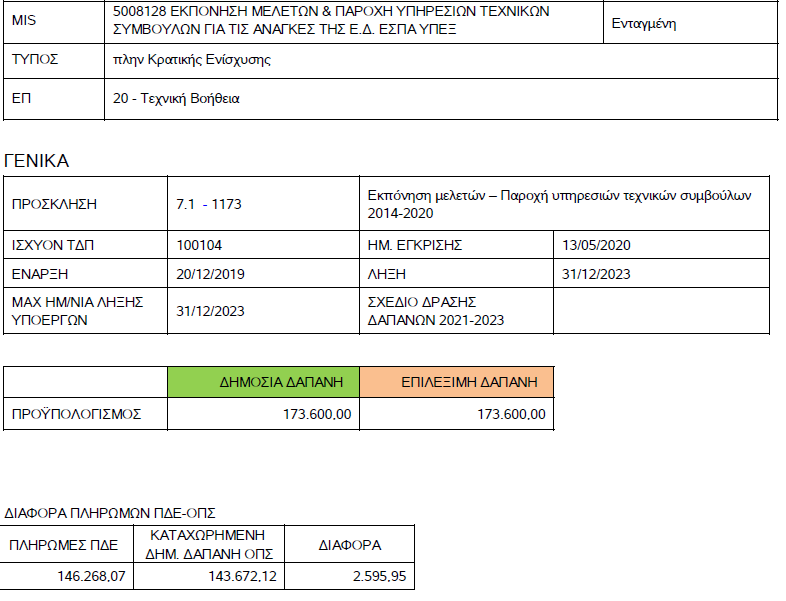 Στοιχεία από το εν ισχύ ΤΔΠ
Η διαφορά μου δείχνει  είτε ότι εκκρεμεί η καταχώριση δαπανών στο ΟΠΣ είτε επιστροφή στα αδιάθετα υπόλοιπα
6
Αποτύπωση πληρωμών εκτός περιόδου επιλεξιμότητας
Οι δαπάνες που έχουν υλοποιηθεί εκτός περιόδου επιλεξιμότητας αποτυπώνονται στο ΔΔΔ με επιλέξιμο ποσό δήλωσης Δικαιούχου μηδέν (0) και καταχώριση του ποσού ως Μη επιλέξιμο κατά δήλωση Δικαιούχου με αιτιολογία μη επιλεξιμότητας «Ποσά της κατηγορίας γ’ του άρθρου 33.2 του Ν. 4314/2014»
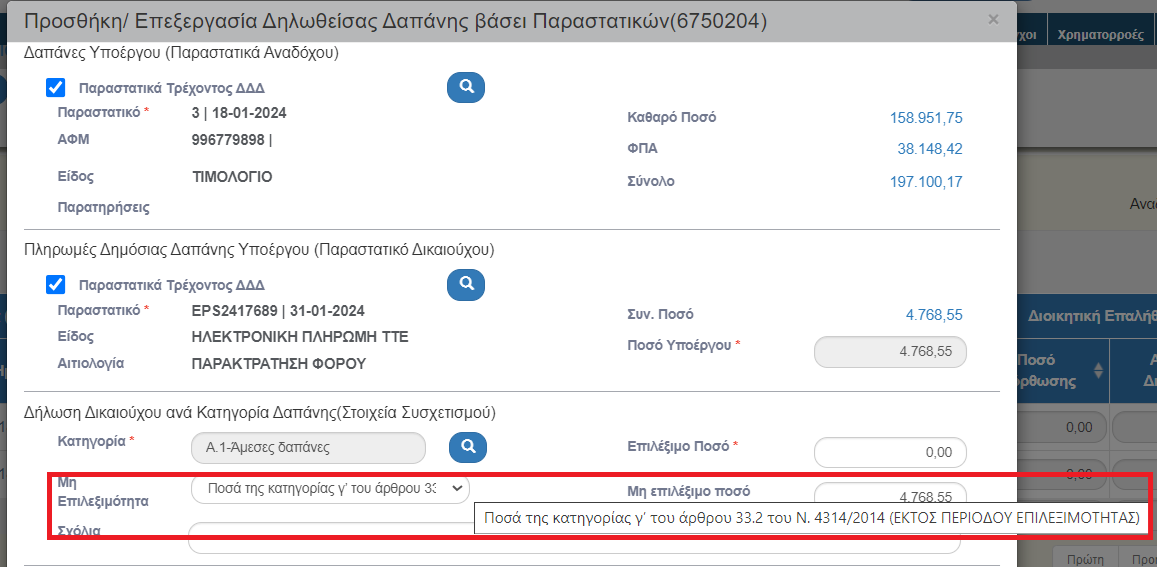 7
Εκκρεμότητες σε καταχώριση δαπανών
Για να ολοκληρωθεί μια πράξη δεν πρέπει να υπάρχουν εκκρεμή δελτία δήλωσης δαπάνης
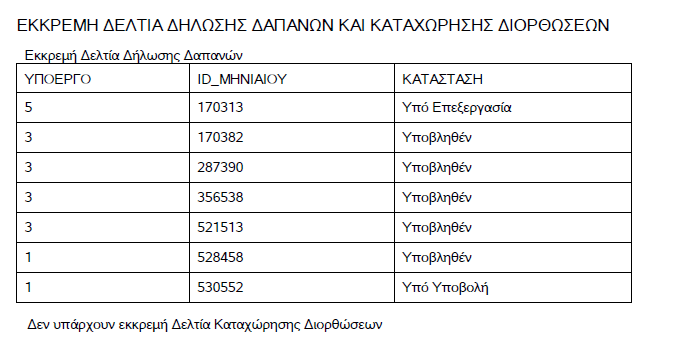 8
Υποβολή ΤΔΥ ολοκλήρωσης
Για τον υπολογισμό της Δημόσιας και της Επιλέξιμη Δημόσια Δαπάνης λαμβάνουμε υπόψη την εικόνα του Υποέργου που προκύπτει από τα οριστικοποιημένα Δελτία Δήλωσης Δαπανών (ΔΔΔ).

Στην περίπτωση που η καταχώρηση δαπανών στα ΔΔΔ δεν είναι ορθή τότε ανά περίπτωση θα δούμε πως μπορεί να διορθωθεί η αποτύπωση
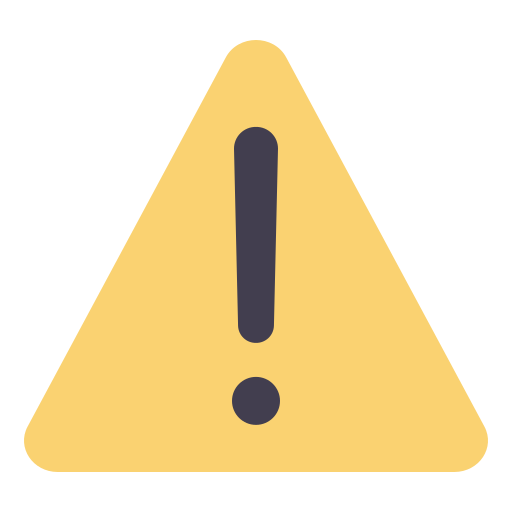 9
Υποβολή ΤΔΥ ολοκλήρωσης
Οικονομικά Στοιχεία Υποέργων 
Βλέπουμε καταχωρισμένα ποσά ΔΔΔ και Ακυρωτικές Διορθώσεις (ΔΚΔ Κατηγορίας 2). Οι στήλες που μας ενδιαφέρουν είναι:
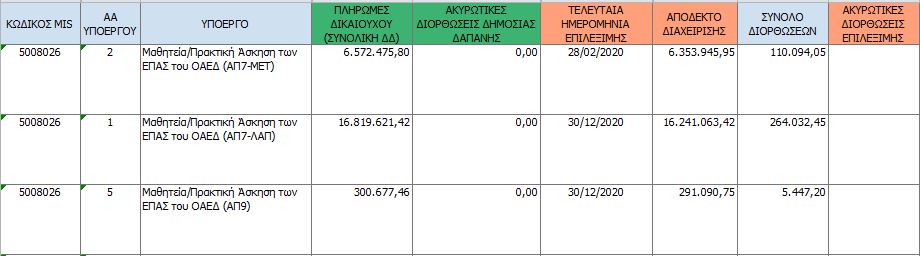 10
Υποβολή ΤΔΥ ολοκλήρωσης
Αφαιρούμε ΜΟΝΟ τα ΔΚΔ Κατηγορίας 2 



Στην Καρτέλα 4.1 από τα ποσά Δημόσιας και Επιλέξιμης Δαπάνης έχουν ήδη αφαιρεθεί τα ΔΚΔ Κατηγορίας 2 
Τα υπόλοιπα είδη ΔΚΔ είναι σαν να μην υπάρχουν
Λαμβάνονται υπόψη στον υπολογισμό της Συγχρηματοδοτούμενης Δαπάνης
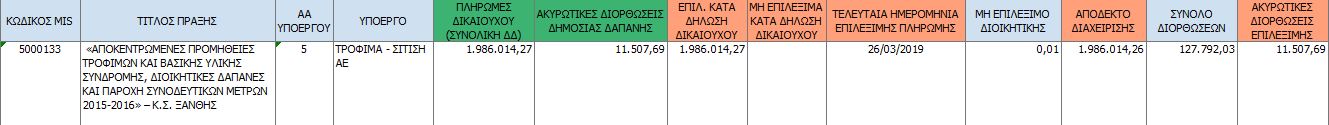 11
Πως υπολογίζεται η Δημόσια Δαπάνη
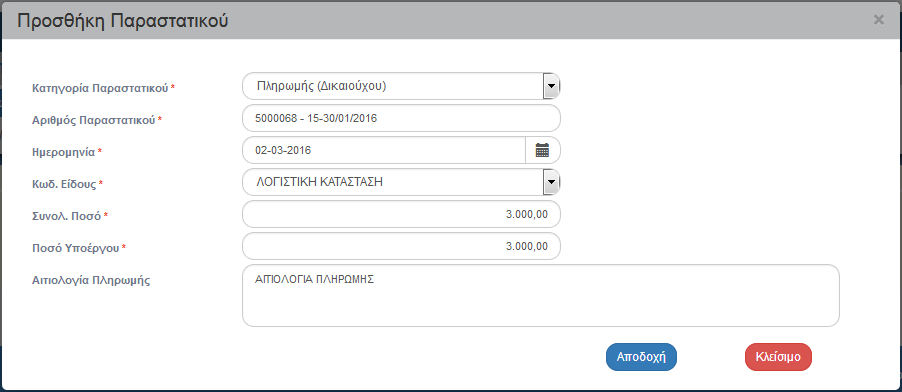 Στο πεδίο Ποσό Υποέργου ο χρήστης καταχωρίζει το μέρος του Συνολικού Ποσού του παραστατικού Πληρωμής που αφορά σε πληρωμές Δημόσιας Δαπάνης του τρέχοντος υποέργου
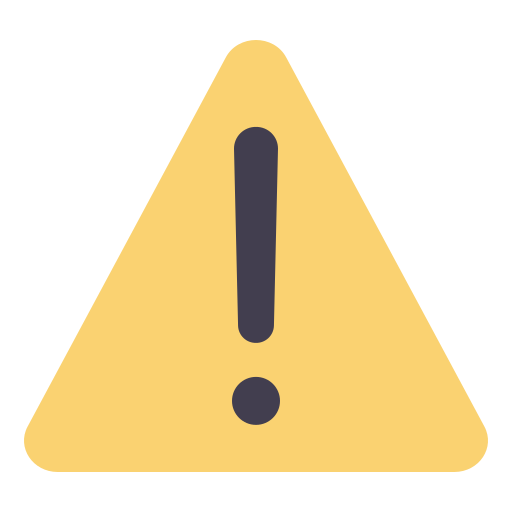 Το ποσό Υποέργου είναι διαφορετικό από το Συνολικό ποσό μόνο όταν το παραστατικό εξοφλεί δαπάνες διαφορετικών υποέργων.
12
Υποβολή ΤΔΥ ολοκλήρωσης
4.1 Καρτέλα Ολοκλήρωσης Πράξης – Οικονομικά Στοιχεία Υποέργων
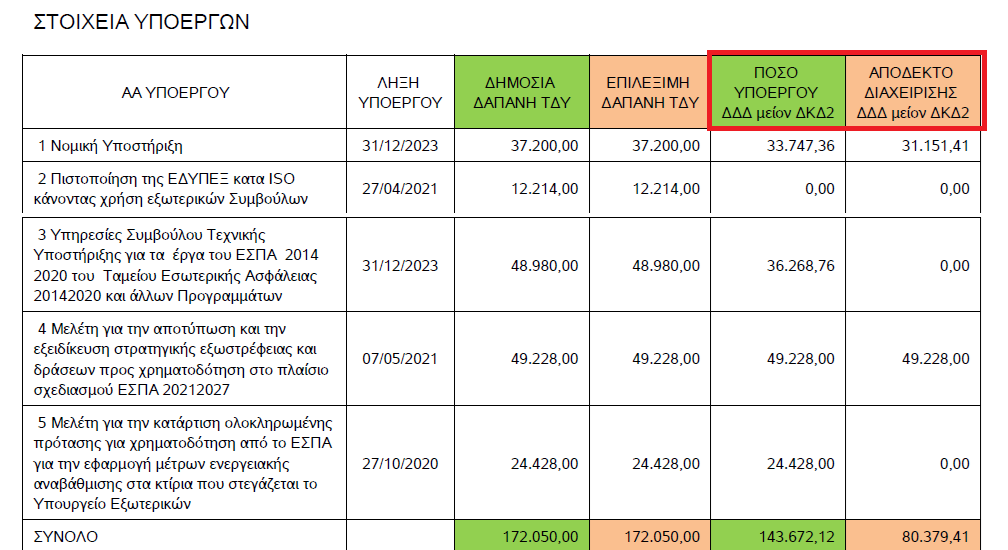 Εάν δεν υπάρχουν άλλες δαπάνες για καταχώριση αυτά είναι τα τελικά ποσά που πρέπει να καταχωριστούν στο ΤΔΥ Ολοκλήρωσης
13
Υποβολή ΤΔΥ ολοκλήρωσης
Η διαφορά Δημόσιας – Επιλέξιμη Δημόσια Δαπάνη πρέπει να είναι αποτυπωμένη:
είτε ως Μη επιλέξιμο ποσό Δικαιούχου (είτε αφορά σε Συμμετοχή Φορέα είτε σε κατηγορία του αρ. 33 του 4314/14)
είτε στη Διοικητική Επαλήθευση
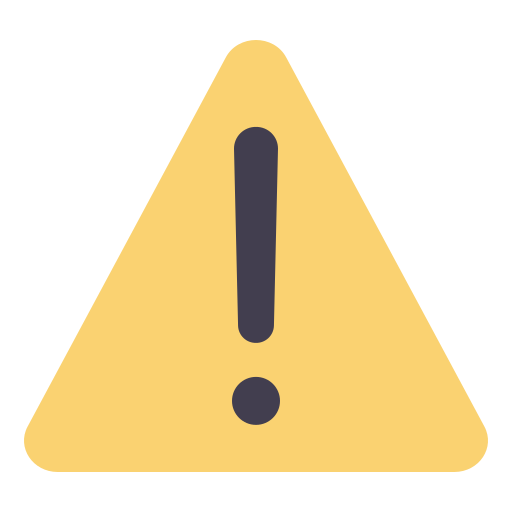 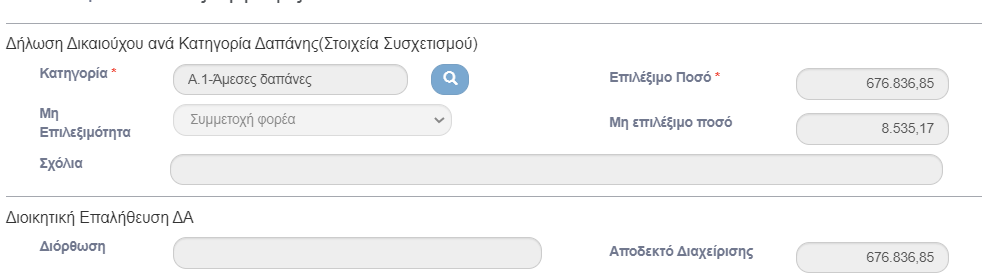 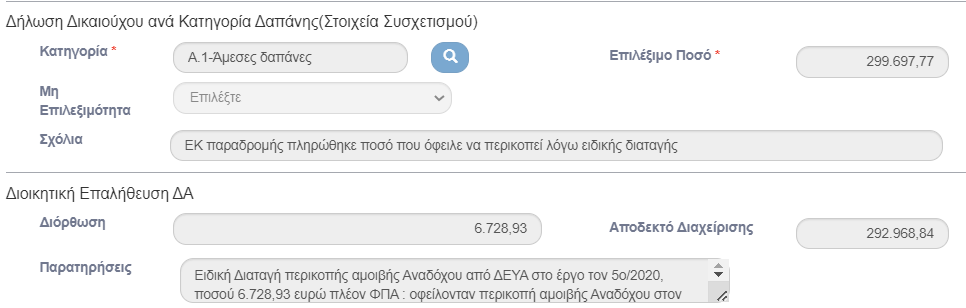 14
Που οφείλεται η διαφορά?
Υπάρχουν περιπτώσεις που το ποσό δήλωσης είναι μικρότερο από το ποσό υποέργου. Εάν η πράξη δεν έχει Αιτιολογία μη Επιλεξιμότητας στις δαπάνες του ΠΔΕ, τότε αυτή η πρακτική δεν είναι αποδεκτή.
Εάν μέρος της πληρωμής έχει επιστραφεί στα αδιάθετα ΠΡΙΝ την υποβολή του ΔΔΔ τότε πρέπει να απομειώνεται και το ποσό υποέργου
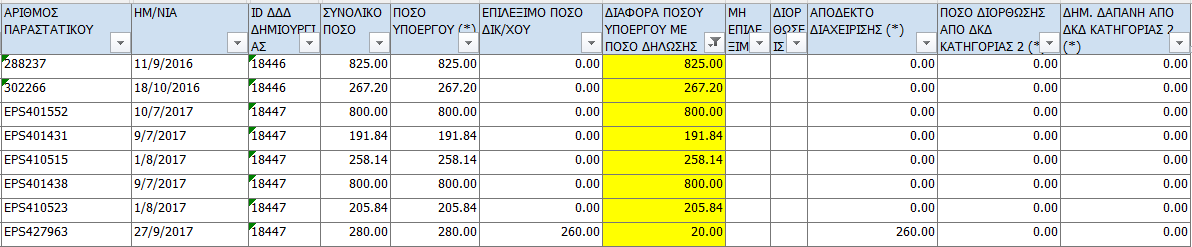 15
ΤΔΠ Ολοκλήρωσης
Το ΟΠΣ δημιουργεί προσυμπληρωμένο ΤΔΠ Ολοκλήρωσης βασιζόμενο στα οριστικοποιημένα ΤΔΥ σε ισχύ
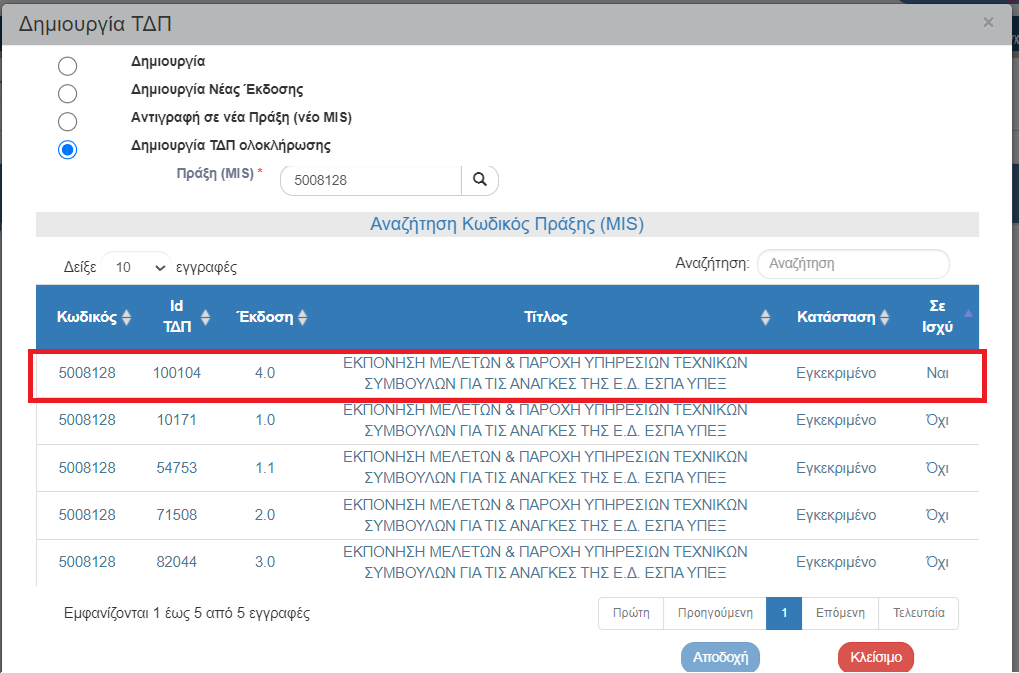 16
ΤΔΠ Ολοκλήρωσης
Συμπλήρωση Ημερομηνίας Λήξης Πράξης
Είναι η μεταγενέστερη ημερομηνία από τη λήξη Φυσικού και Οικονομικού Αντικειμένου
Κατά κανόνα η λήξη Οικονομικού Αντικειμένου
Τη βρίσκω στην Καρτέλα 4.2
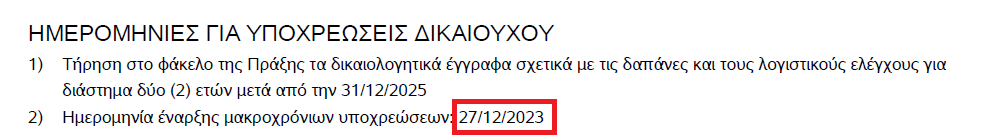 17
ΤΔΠ Ολοκλήρωσης Αποτύπωση τελικής υλοποίησης δεικτών
Θα πρέπει καταρχήν να έχει υποβληθεί ΔΕΔ με ένδειξη «Ολοκλήρωση». Η εκκρεμότητα αυτή φαίνεται στην Καρτέλα 4.2

Για διευκόλυνση της καταχώρισης στο ΤΔΠ, στην Καρτέλα 4.1 έχουμε προσθέσει τον πίνακα Τελική Υλοποίηση Δεικτών
Καταχώριση της αναλυτικής υλοποίησης δεικτών καταχωρίζεται όταν υπάρχει η παρακάτω επιλογή στους δείκτες.
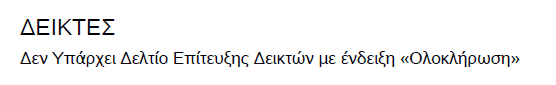 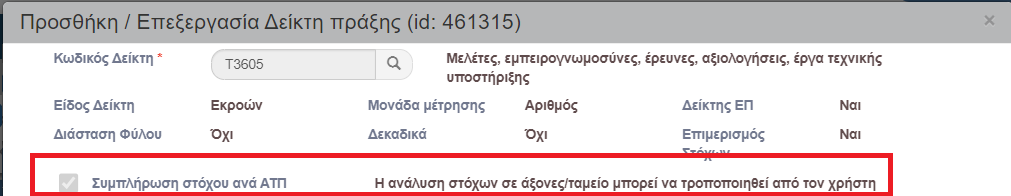 18
ΤΔΠ Ολοκλήρωσης Αποτύπωση τελικής υλοποίησης δεικτών
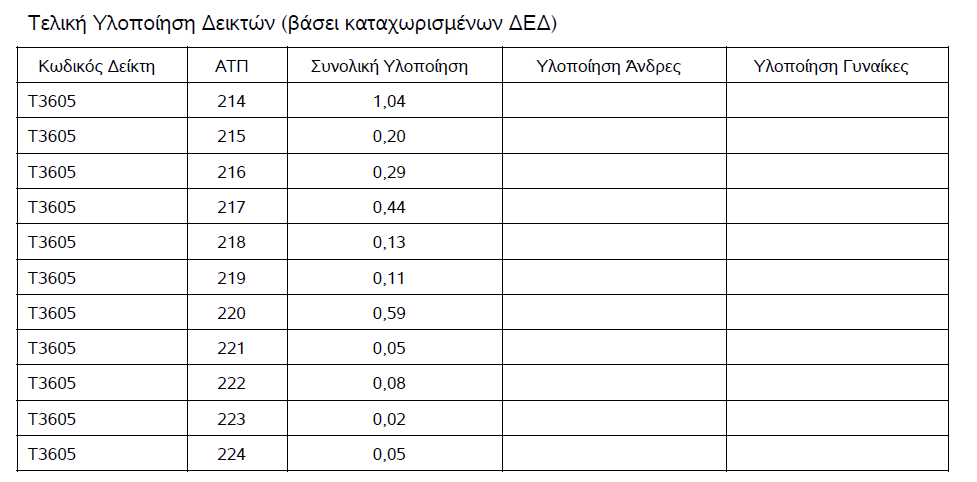 19
ΤΔΠ Ολοκλήρωσης – Αποτύπωση Διοικητικής Επαλήθευσης
ΠΡΟΣΟΧΗ με τα ποσά διόρθωσης από Διοικητική Επαλήθευση :
Στο ΤΔΠ ολοκλήρωσης, η Διόρθωση από Διοικητική Επαλήθευση συμπεριλαμβάνεται στο Μη Επιλέξιμο Ποσό
Πηγή χρηματοδότησης για τα ποσά της διοικητικής επαλήθευσης είναι το Πρόγραμμα Δημοσίων Επενδύσεων
20
Μελέτη Περίπτωσης
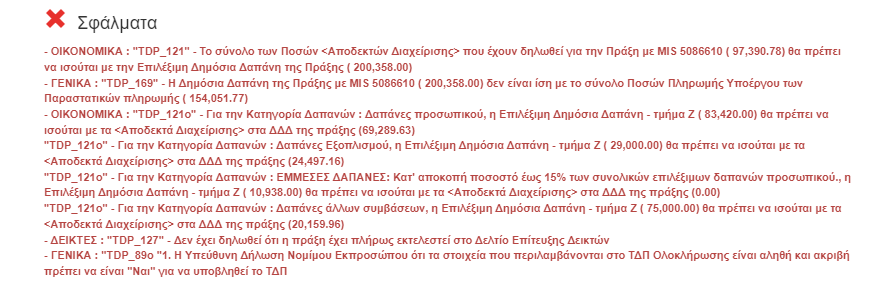 21
Μελέτη Περίπτωσης
Επόμενες κινήσεις: Εξαγωγή αναφορών οικονομικά στοιχεία Υποέργου αρχικά και Αναλυτική Συσχετισμών στη συνέχεια
Υλοποίηση τυχόν διορθωτικών κινήσεων που προκύπτουν από τις αναφορές
Υποβολή Δελτίου Επίτευξης Δεικτών που θα δηλώνεται η πλήρης υλοποίηση της πράξης.
22
Ευχαριστούμε για την προσοχή σας
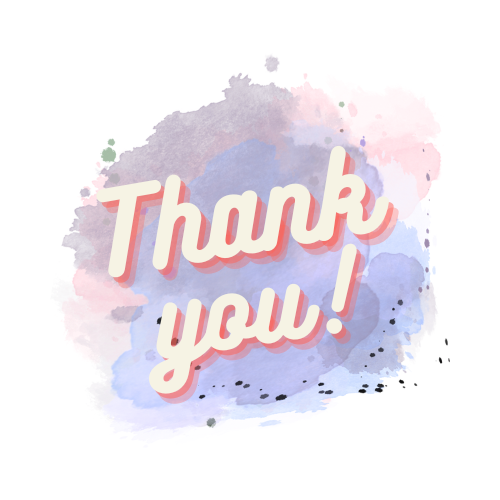